SP Timing Synchronization with AMP Beacon
Date: 10 Mar 2025
Background
AMP Beacon was first discussed in [1]-[3] as a lighter variant of the Beacon frame used in IEEE 802.11, primarily to provide timing information to the AMP non-AP STAs.
AMP Open Service Period (OSP) was highlighted in [2] to discuss how unassociated AMP non-AP STAs can cycle between idle and operational states based on an SP Interval (namely, duty cycle period) to save significant power from random channel sensing. [4] proposed to use AMP Trigger Frame to target specific AMP non-AP STAs for duty cycle operation.
Motion MM-4 was passed in Jan F2F: “If an AMP device is able to support TSF, it can monitor AMP DL Frame in a duty-cycle manner.”
In this contribution, we wish to discuss:
The timing synchronization issue to maintain duty cycle operation in AMP Open Service Period
The AMP Beacon signaling method and content
The means for AMP non-AP STAs that do not support TSF to still maintain timing synchronization to operate in a duty cycle manner.
Slide 2
AMP Open Service Period [2] – Recap
In [2], AMP Open Service Period (OSP) was defined as a window that the AMP AP will gain a TXOP for any AMP non-AP STAs in its BSS, regardless of association. 
At the start of the OSP, within the SP minimum wake duration, the AMP AP will send for example, an AMP Poll to enable channel access for the AMP non-AP STAs. If the AMP non-AP STAs do not receive any AMP DL PPDU from the AP, the AMP non-AP STA will return to idle mode for the SP interval duration (wake up at the start of the following OSP).
The OSP parameters, namely, SP start time, SP interval and SP minimum wake duration maybe carried in an AMP Beacon frame sent periodically by the AMP AP. The SP start time maybe expressed as an absolute TSF time or a relative time from the end of frame carrying this field.
The AMP OSP window length is determined by the AMP DL PPDU (e.g. no. of slots carried in an AMP Poll), and may vary from one OSP to the next.
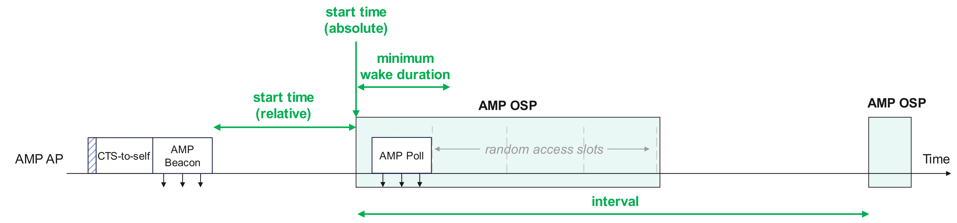 Slide 3
Issue using AMP Trigger for Timing Synchronization
In [4], duty cycle operation was discussed for AMP, with a target trigger for each AMP non-AP STA. Each AMP non-AP STA scans for the first AMP trigger that configures the duty cycle operation, pointing the AMP non-AP STA to its target trigger or service period.
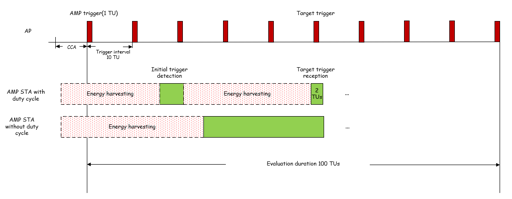 To enable this, the proposed AMP Trigger Frame may carry:
Duty-cycle configuration (duty-cycle period/service period interval)
Information for AMP non-AP STA to determine its target trigger, e.g. Short timestamp (local TSF spanning one or more duty cycle periods)
The target trigger reception window is shown to span 2 TUs (time units), which should be equivalent to the minimum wake duration proposed in [2]. There are two important implications here:
The AMP Trigger frequency has to be smaller than this minimum wake duration
The minimum wake duration is directly correlated with the maximum power consumed for reception (the period the AMP non-AP STA stays in channel sensing state)
Therefore a smaller minimum wake duration is preferred, implying a higher frequency of AMP Trigger frame transmission.
Moreover, from our analysis, carrying the SP related parameters in the AMP Trigger frame may make the frame very large, implying more power is consumed by the AMP non-AP STA in decoding the frame.
Slide 4
AMP Beacon frame for Timing Synchronization
Slide 5
Timing Synchronization without TSF
For timing synchronization without the use of TSF, the AMP AP can transmit the AMP Beacon frame that contains a counter that counts down with each AMP Beacon frame to the start of the SP. We call this counter the SP Advert count, as it advertises the start of an SP. An OSP ID can be used to identify the OSP that the SP Advert count is pointing to.
The AMP Beacon Interval must be less than the SP minimum wake duration.
The SP Advert count needs to be indicated only closer to the start of the OSP (only to cover clock drift).
The AMP non-AP STA can reset its counter based on the remaining time to the start of the SP, given by Beacon_interval * SP_Advert_count
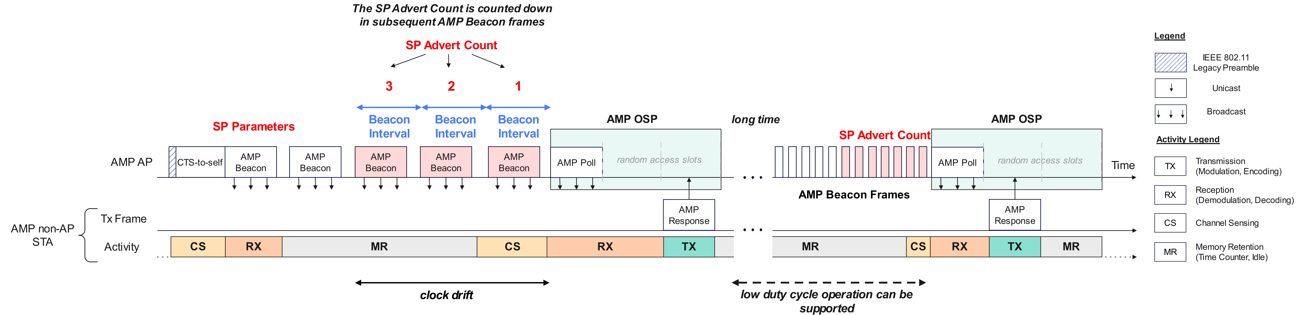 Slide 6
Expected Minimum Wake Duration
It is expected that Active Tx AMP non-AP STAs with 1% clock drift will wake up and need timing correction in the form of the AMP Beacon to correct their clocks to the indicated start of the OSP.
For Active Tx AMP non-AP STAs, we may expect capacitors that can hold 0.5uJ-10uJ total energy when fully charged. Let us consider 2uJ of total available energy, and the following operational power requirements [7], then the AMP non-AP STA may be able to retain each of the states as follows:
Channel sensing power: 10uW – supports 200ms of channel sensing time
Idle power: 0.1uW – supports 20s of idle time
Tx power: 100uW – supports 20ms of transmission time. With payload of 100 bits @ 1Mbps (0.1ms frame transmission time), several frame transmissions can be supported.
A minimum wake duration and corresponding Beacon interval of 100ms can be supported, while still accounting for idle and transmission states.
For example, after an Rx for 100ms (1uJ), and Tx for 0.1ms (10nJ), the AMP non-AP STA can remain in idle state for ~10s before requiring charging, to receive the next AMP DL PPDU (in the following OSP).
Slide 7
AMP Beacon Frame Body Details
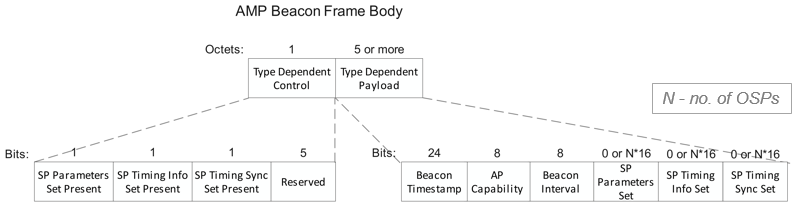 The AMP Beacon Frame Body can have a Type Dependent Control (sub-type field, presence bitmap) And Type Dependent Payload.
The Type Dependent Payload may contain:
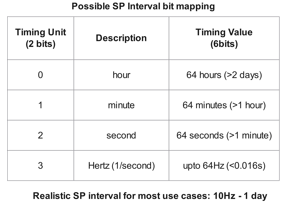 SP Timing Info Set (0 or N*16 bits) – Each set carries OSP ID (4 bits), SP Start Time (12 bits)
SP Timing Sync Set (0 or N*16 bits) – Each set carries OSP ID (4 bits), SP Advert Count (10 bits), and Reserved field (2 bits)
Slide 8
Summary
The considerations needed for timing synchronization to support duty-cycle AMP operation were discussed.
The use of the AMP Beacon frame to carry SP Parameters, and SP timing related information was proposed, to support AMP non-AP STAs operating in an AMP Open Service Period.
The means to achieve timing synchronization using TSF was discussed. 
SP Advert count was introduced as a means for timing synchronization for AMP non-AP STAs that do not support TSF.
The details of the AMP Beacon Frame Body were discussed, including the number of bits necessary to cover clock drift for 802.11bp use cases.
Slide 9
SP1
Do you agree to add the following text to TGbp SFD?
IEEE 802.11bp defines an AMP Open Service Period, that allows an AMP non-AP STA to enter doze state after a minimum wake up time since the start of the AMP Open Service Period, if the AMP non-AP STA does not receive any AMP DL PPDU from the AMP AP. An AMP Open Service Period can be uniquely identified by an OSP ID. 
[Reference: 11-25/0039r0, 11-25/0285r1]
Slide 10
SP2
Do you agree to add the following text to TGbp SFD?
IEEE 802.11bp defines an AMP Beacon frame to carry in its frame body the Beacon Interval, and SP related parameters.
SP Related parameters shall include the SP Start Time, SP Interval, SP Minimum Wake Duration and OSP ID.
[Reference: 11-25/0285r1]
Slide 11
SP3
Do you agree to add the following text to TGbp SFD?
IEEE 802.11bp allows the SP Advert Count (name TBD) to be carried in the AMP Beacon frame, as a decremental counter that is updated with every AMP Beacon frame preceding the start of the AMP OSP, to cover the worst clock drift for the AMP non-AP STAs.
[Reference: 11-25/0285r1]
Slide 12
References
[1] 11-24/1202r0, Scanning and discovery for AMP IoT
[2] 11-25/0039r0, AMP Open Service Period
[3] 11-25/0094r0, AMP Device Management
[4] 11-25/0032r1, Duty-cycle AMP Operation
[5] Y. Lin et al., "A 150pW Program-and-Hold Timer for Ultra-Low-Power Sensor Platforms", ISSCC Dig. Tech. Papers, pp. 326-327, Feb. 2009
[6] Y. Lee et al., "A 660pW multi-stage temperature-compensated timer for ultra-low-power wireless sensor node synchronization," 2011 IEEE International Solid-State Circuits Conference, 2011, pp. 46-48.
[7] 11-23/2203r1, Technical Report on support of AMP IoT devices in WLAN
Slide 13